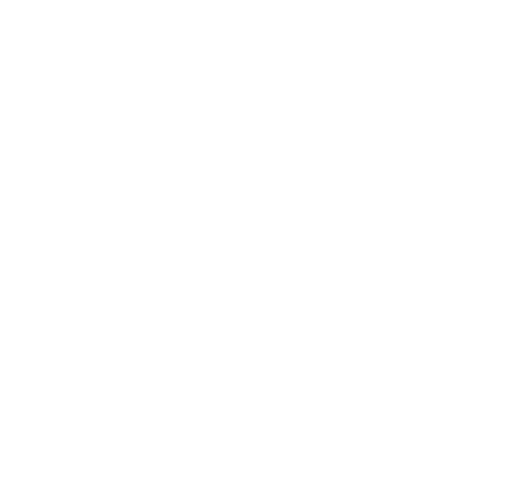 Ich will dir danken
 
       Liederbuch: „Feiern & Loben“

       Lied Nr. 64, Strophen 1 bis 3
Feiern & Loben, Lied 64, Strophe 1
Gott, mein Herr, es ist mir ernst,
   dies Lied ist dir geweiht.
Die Harfe und der Psalter klingt,
   bevor der Morgen graut.
Feiern & Loben, Lied 64, Refrain
Ich will dir danken unter den Völkern.Ich will dich loben vor allen Menschen.
Denn deine Gnade reicht,    soweit der Himmel ist,
denn deine Gnade reicht,    soweit der Himmel ist.
Feiern & Loben, Lied 64, Strophe 2
Gott, mein Herr, erhebe dich,
   deine Ehre füll das Land.
Hilf mir mit deiner rechten Hand
   und höre mein Gebet.
Feiern & Loben, Lied 64, Refrain
Ich will dir danken unter den Völkern.Ich will dich loben vor allen Menschen.
Denn deine Gnade reicht,    soweit der Himmel ist,
denn deine Gnade reicht,    soweit der Himmel ist.
Feiern & Loben, Lied 64, Strophe 3
Gott, mein Herr, du stehst mir bei,
   denn Menschen helfen nicht.
Mit dir will ich mein Leben baun,
   du kämpfst und siegst mit mir.
Feiern & Loben, Lied 64, Refrain
Ich will dir danken unter den Völkern.Ich will dich loben vor allen Menschen.
Denn deine Gnade reicht,    soweit der Himmel ist,
denn deine Gnade reicht,    soweit der Himmel ist.
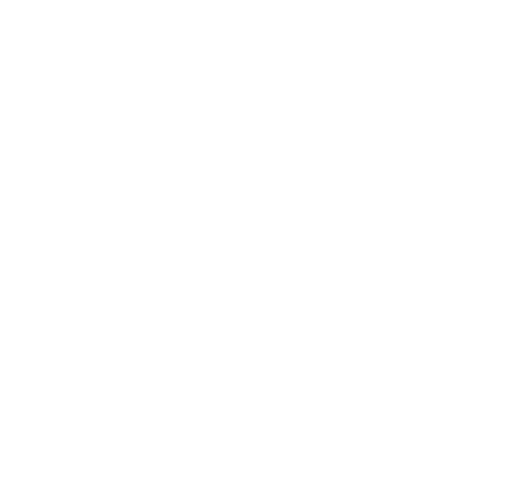